Bài 5: Mấy và mấy
Tiết  2
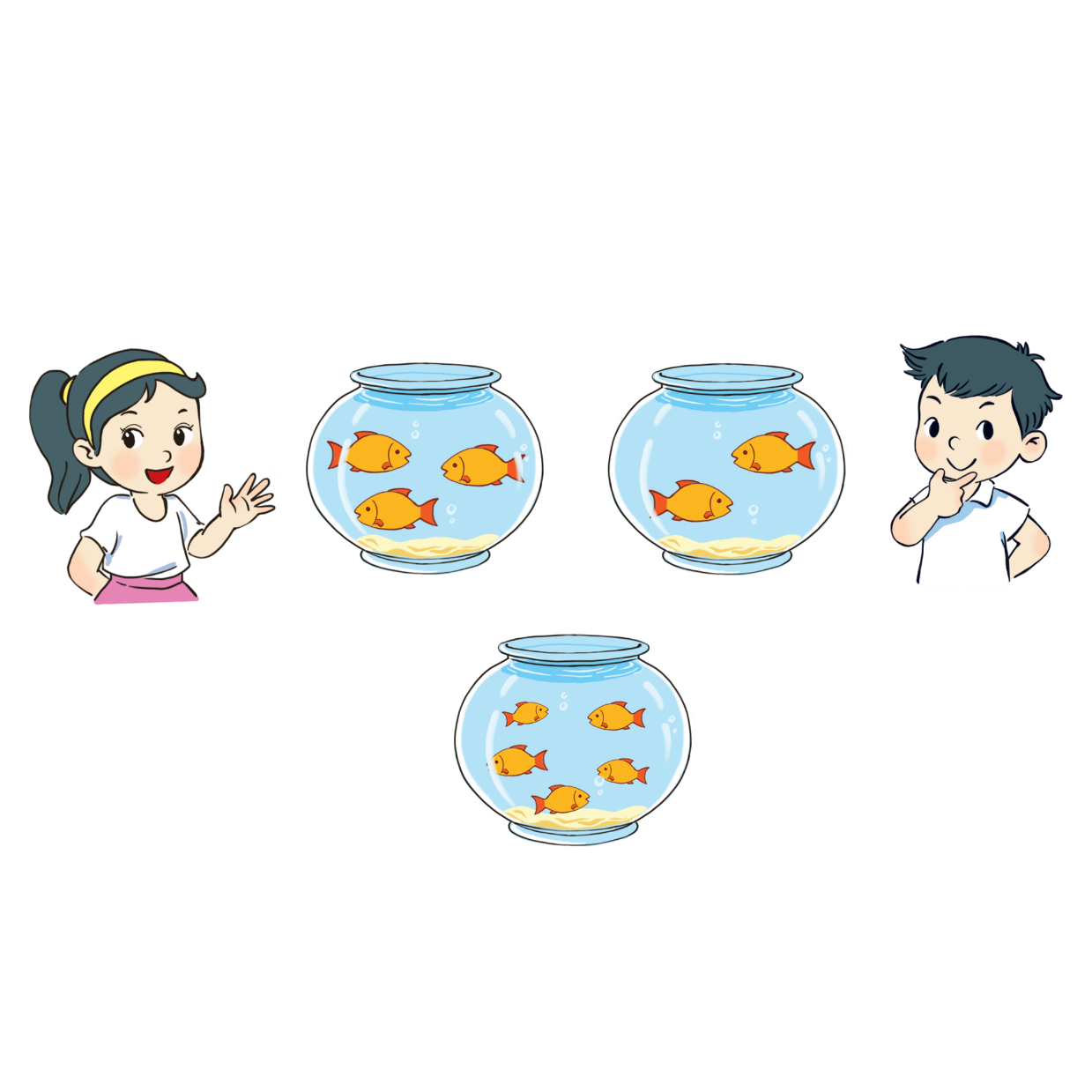 Ban biên tập AES
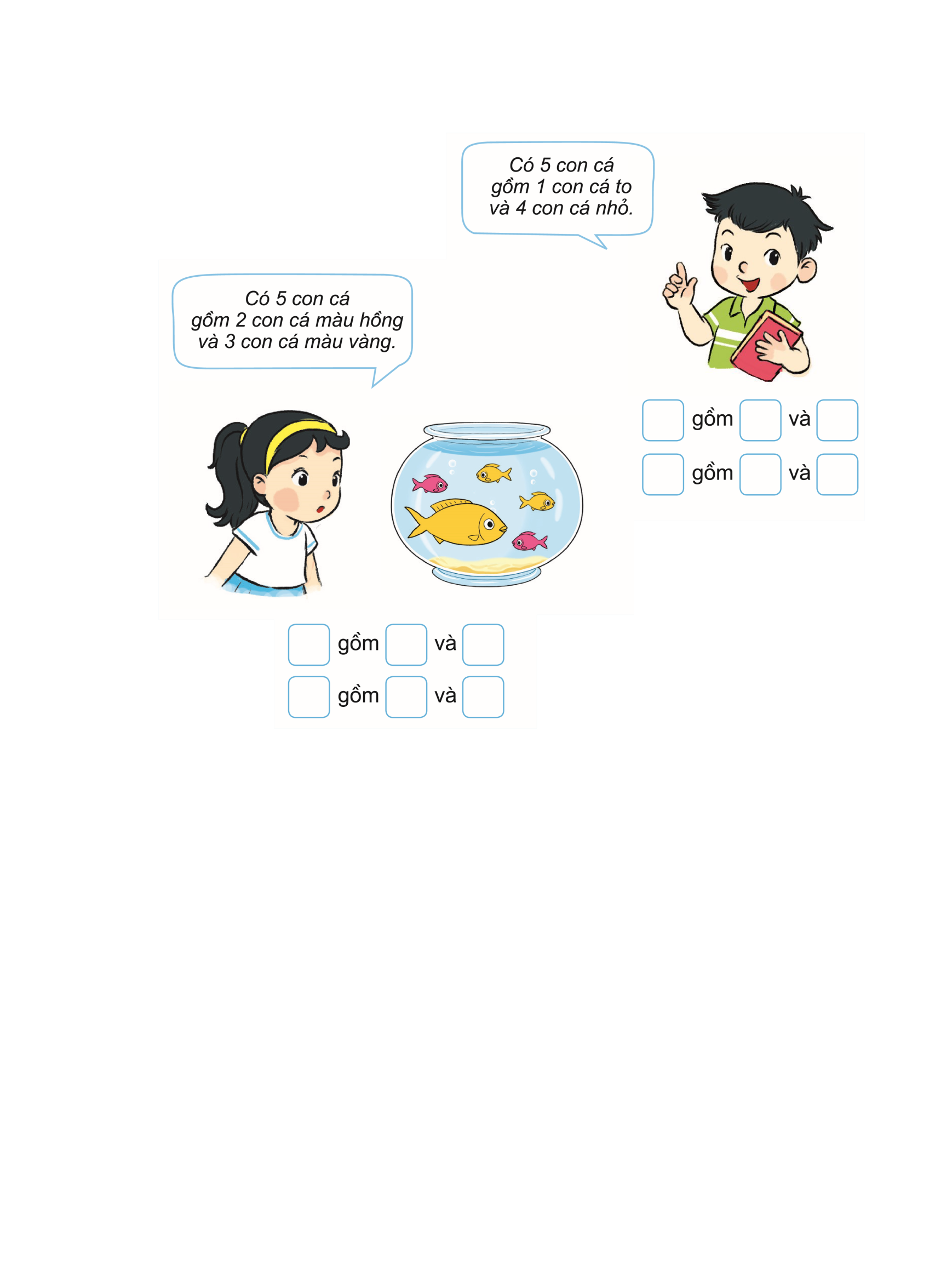 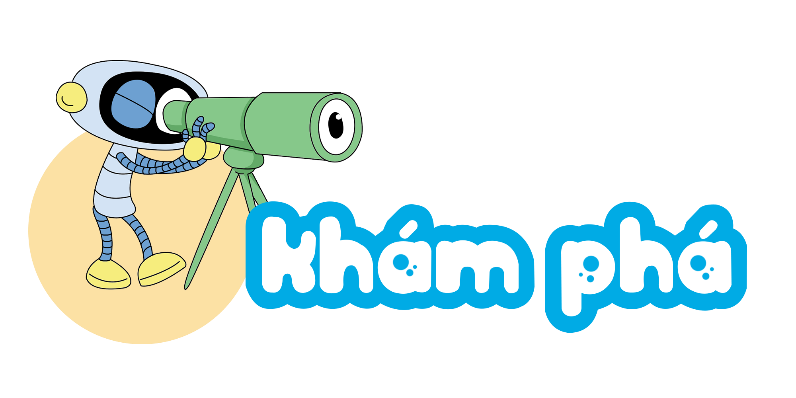 1
5
4
5
4
1
2
5
3
2
3
5
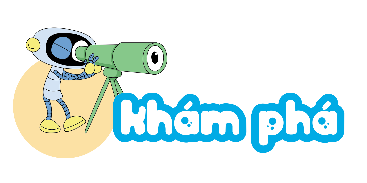 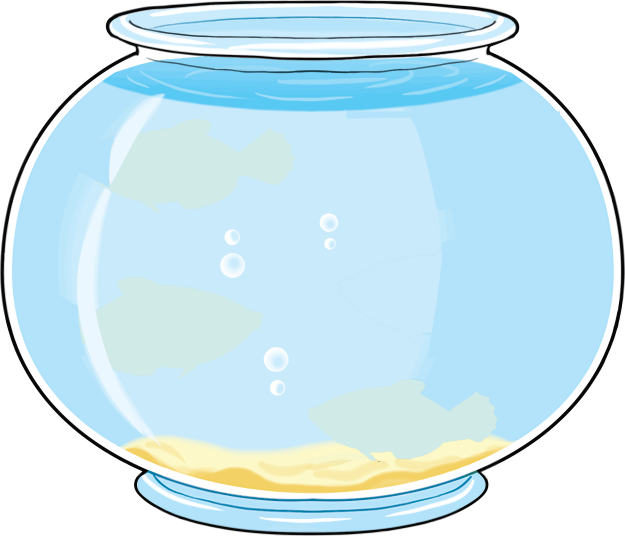 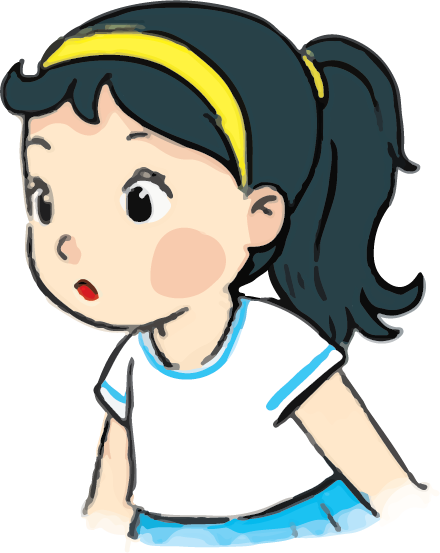 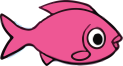 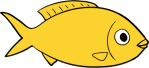 Có 5 con cá
gồm 2 con cá màu hồng và 3 con cá màu vàng
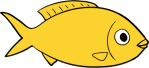 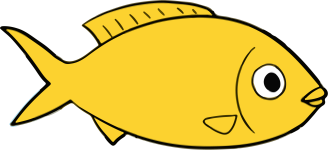 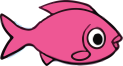 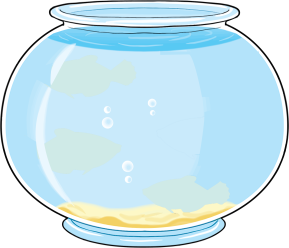 ?
5
2
?
3
?
gồm
và
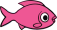 2
?
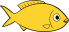 Có:
Con cá màu hồng
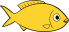 ?
5
?
3
?
2
gồm
và
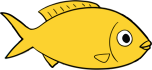 ?
3
Con cá màu vàng
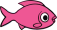 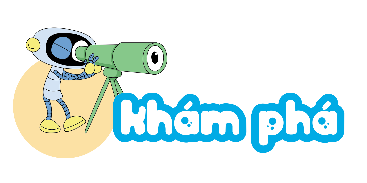 Có 5 con cá gồm 1 con cá to và 4 con cá nhỏ
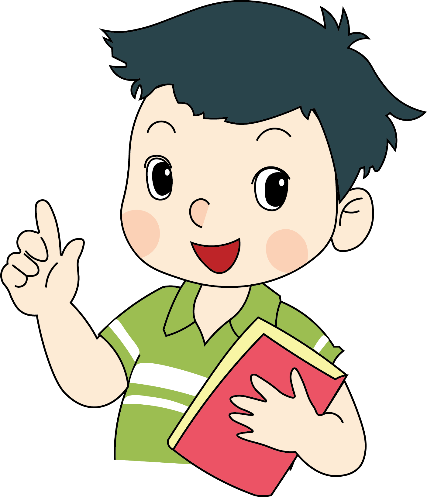 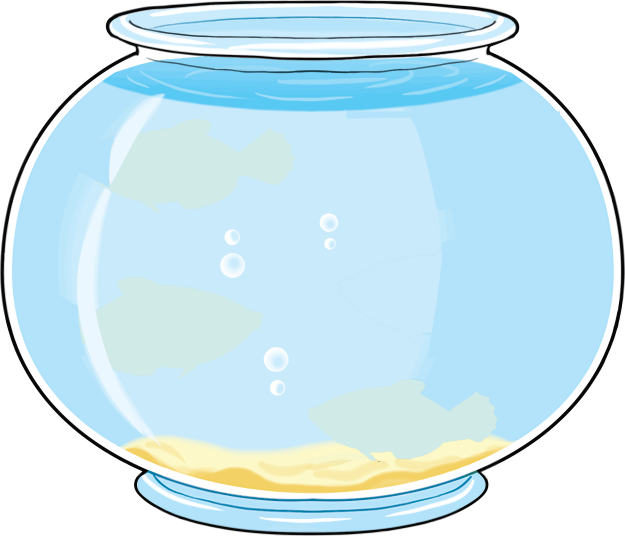 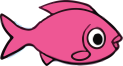 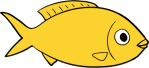 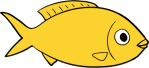 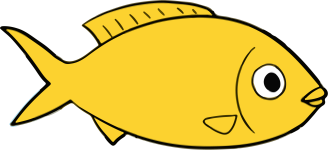 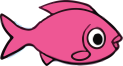 ?
5
1
?
4
?
gồm
và
1
?
Có:
Con cá to
?
5
?
4
?
1
gồm
và
?
4
Con cá nhỏ
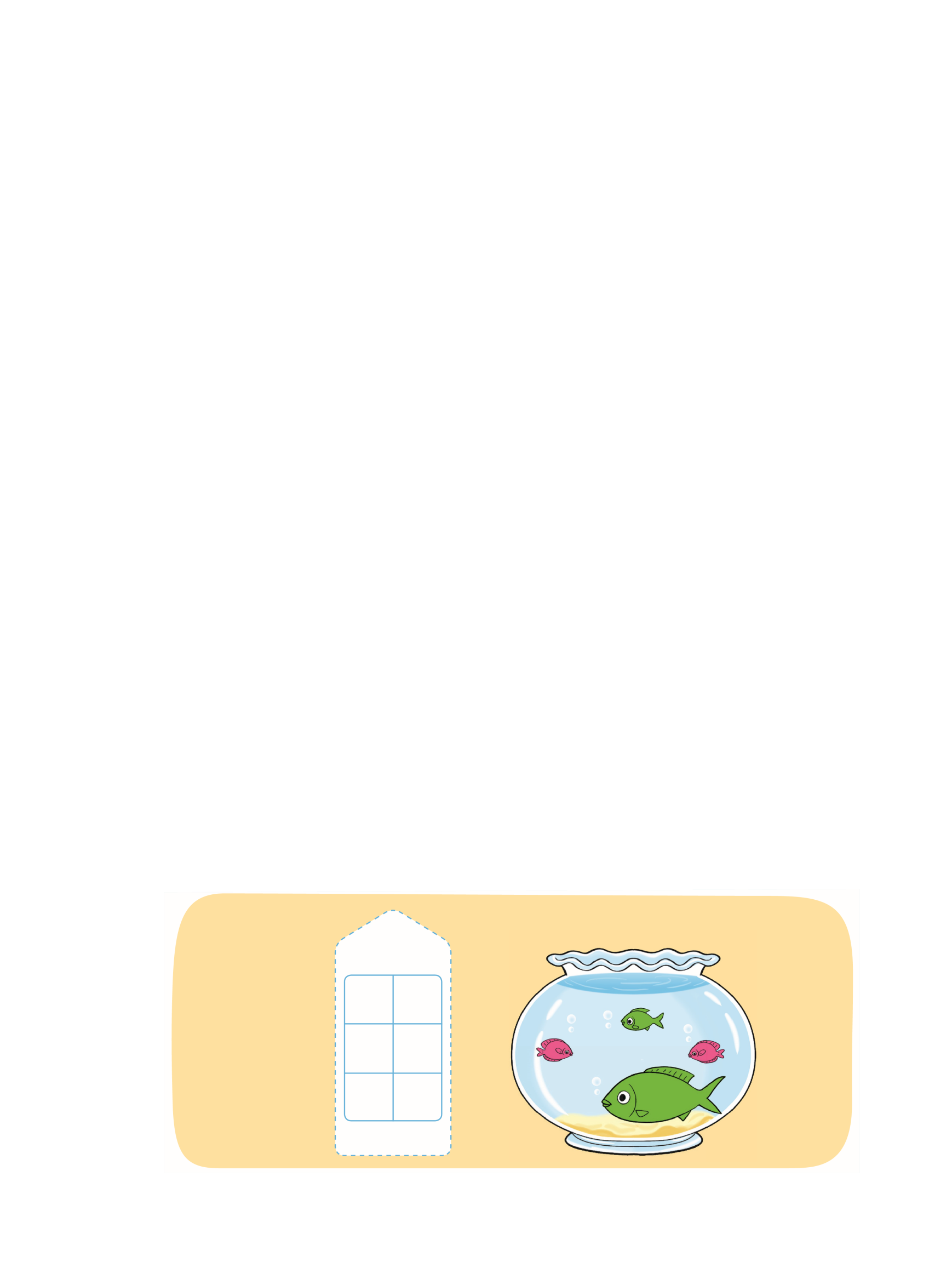 1
Số ?
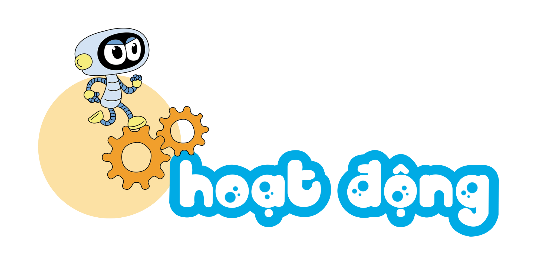 4
1
?
?
?
?
?
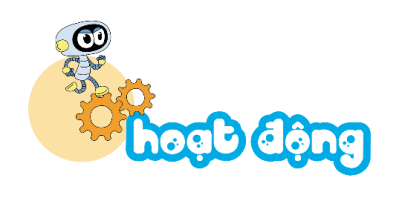 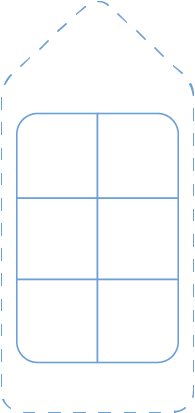 4
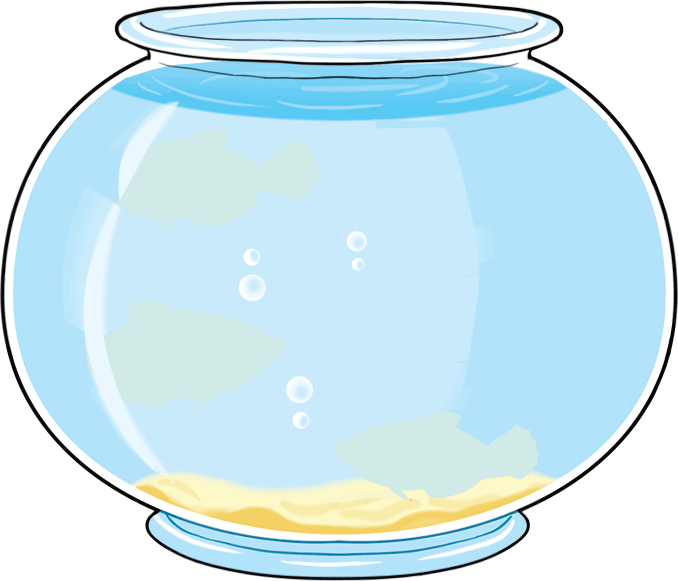 ?
3
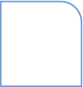 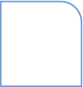 1
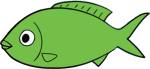 Đố các bạn biết 4
gồm mấy và mấy?
?
2
?
2
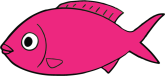 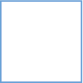 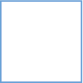 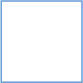 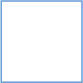 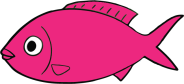 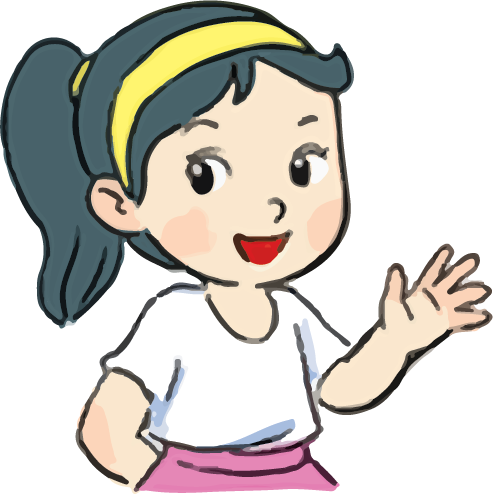 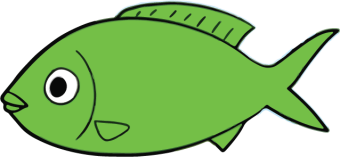 3
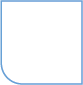 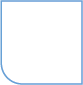 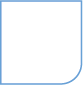 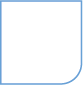 ?
?
?
?
1
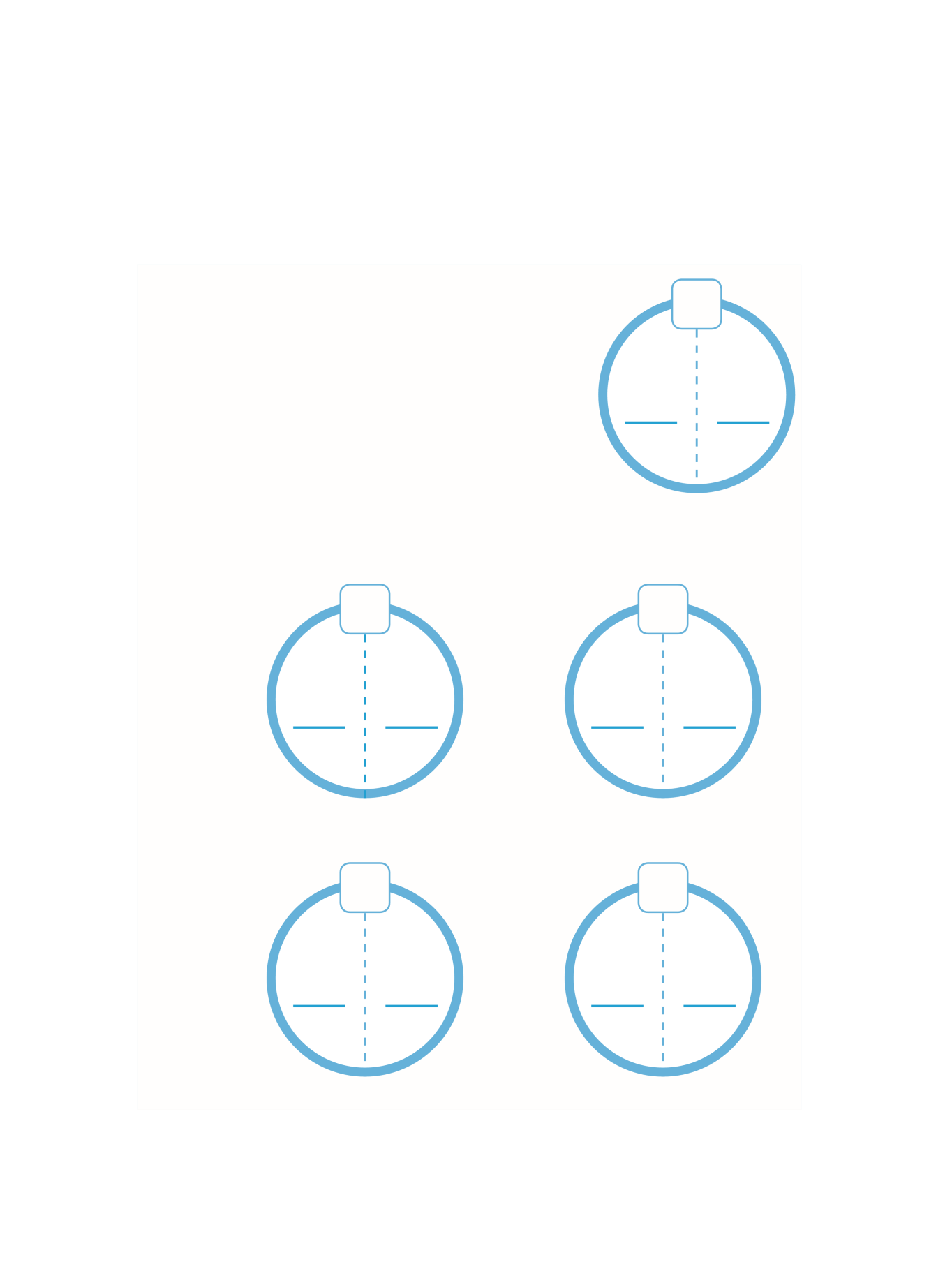 6
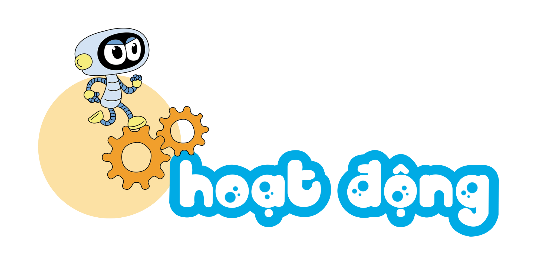 3
3
2. Số ?
6
6
Lấy 6 que tính. Tách 6 que tính đó thành hai nhóm.
Tìm số que tính ở mỗi nhóm (theo mẫu).
?
?
?
?
6
6
?
?
?
?
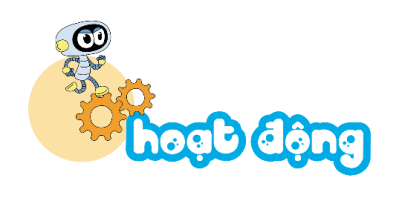 6
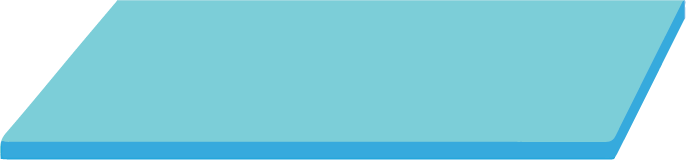 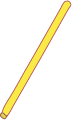 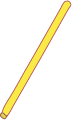 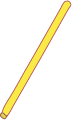 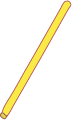 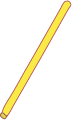 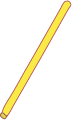 3
3
?
?
Đố các bạn biết 6
gồm mấy và mấy?
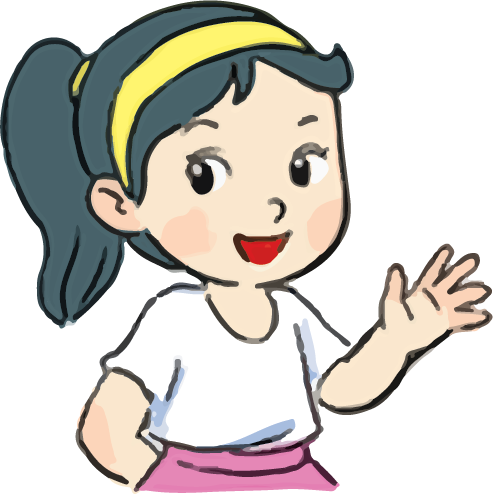 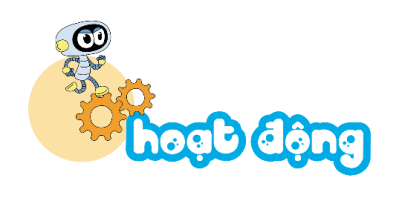 6
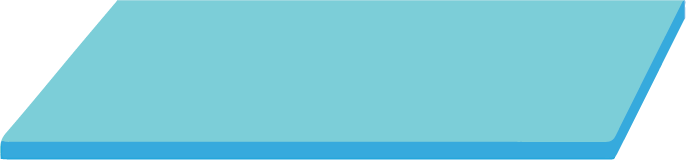 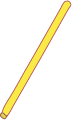 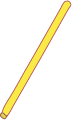 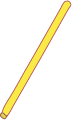 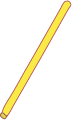 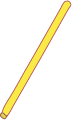 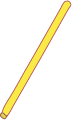 5
1
?
?
Đố các bạn biết 6
gồm mấy và mấy?
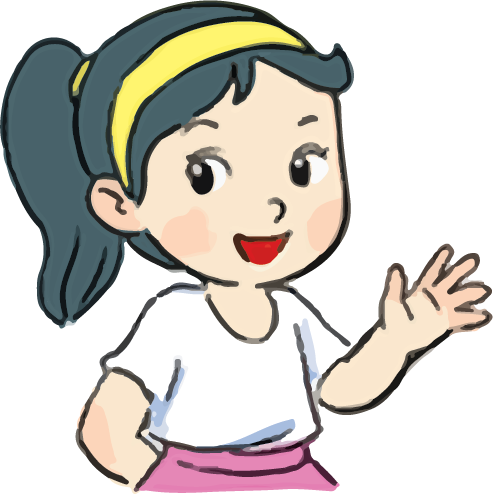 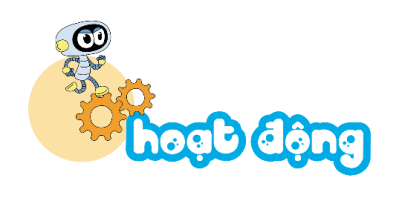 6
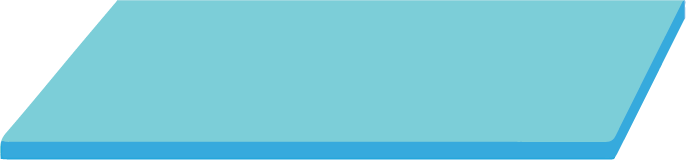 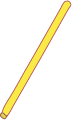 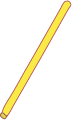 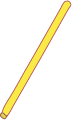 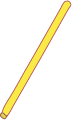 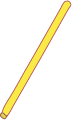 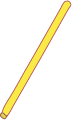 5
1
?
?
Đố các bạn biết 6
gồm mấy và mấy?
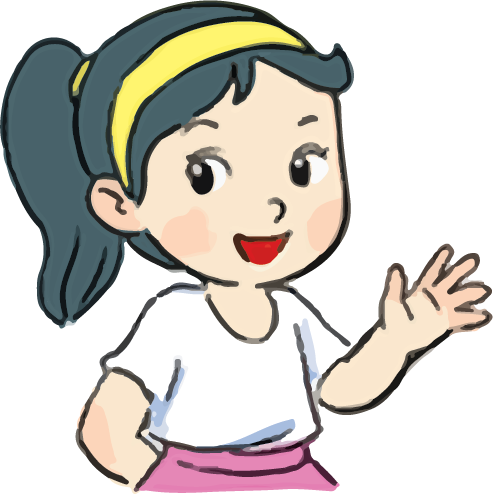 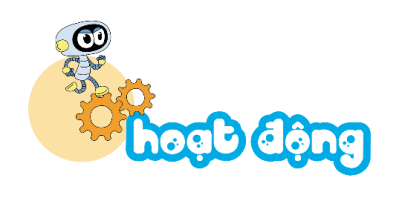 6
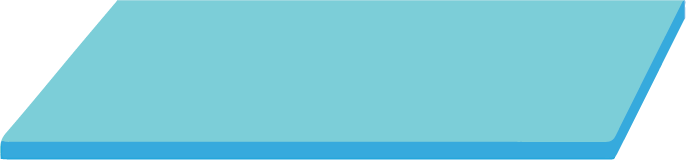 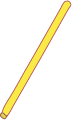 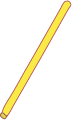 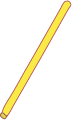 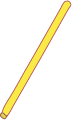 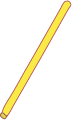 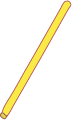 2
4
?
?
Đố các bạn biết 6
gồm mấy và mấy?
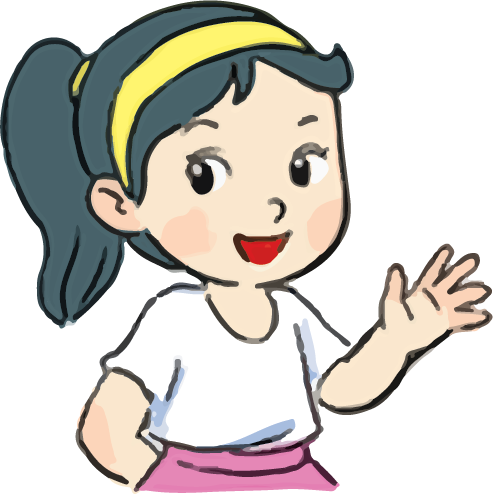 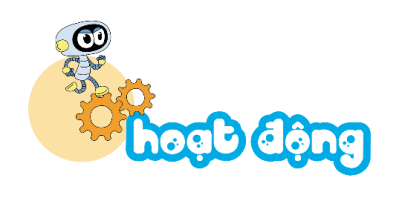 6
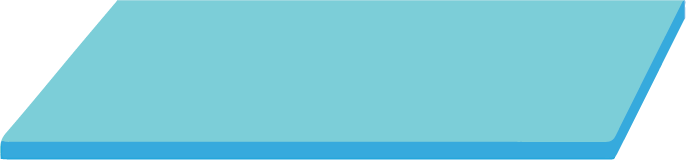 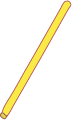 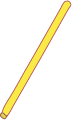 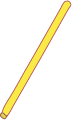 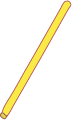 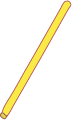 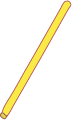 2
4
?
?
Đố các bạn biết 6
gồm mấy và mấy?
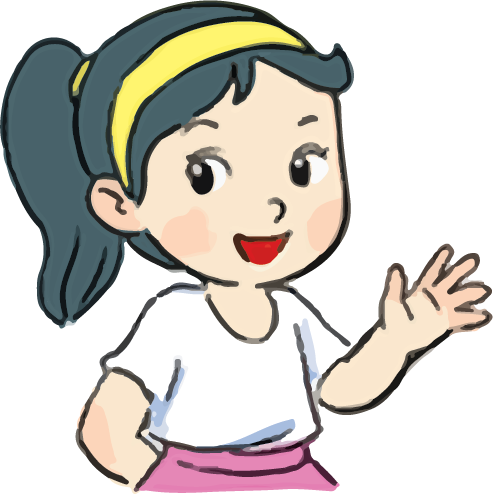